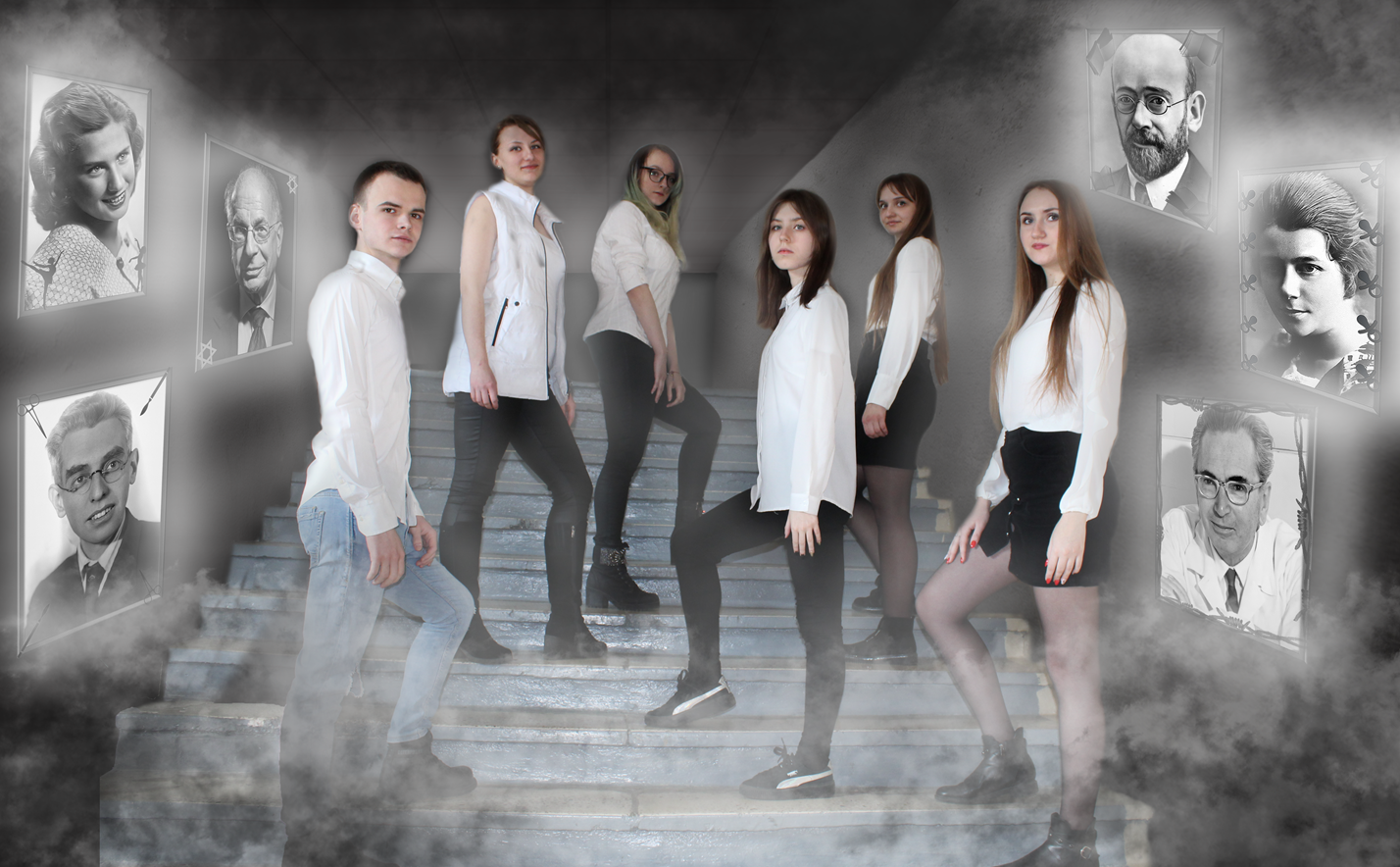 По местам боевой славыГруппа ПС-22